june 5, 2025holiday inn, fargo
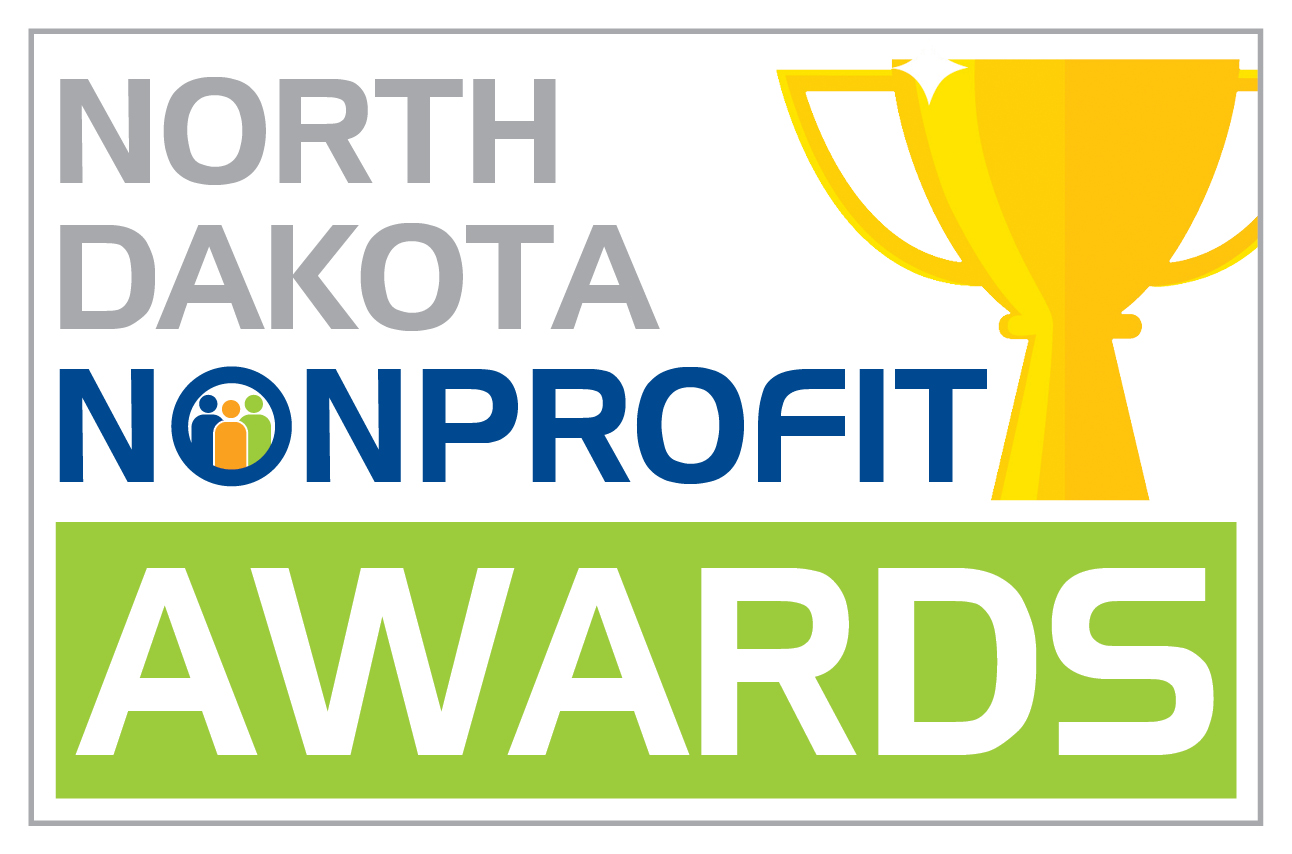 Emerging Leader Award
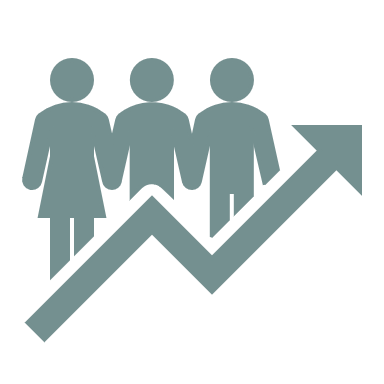 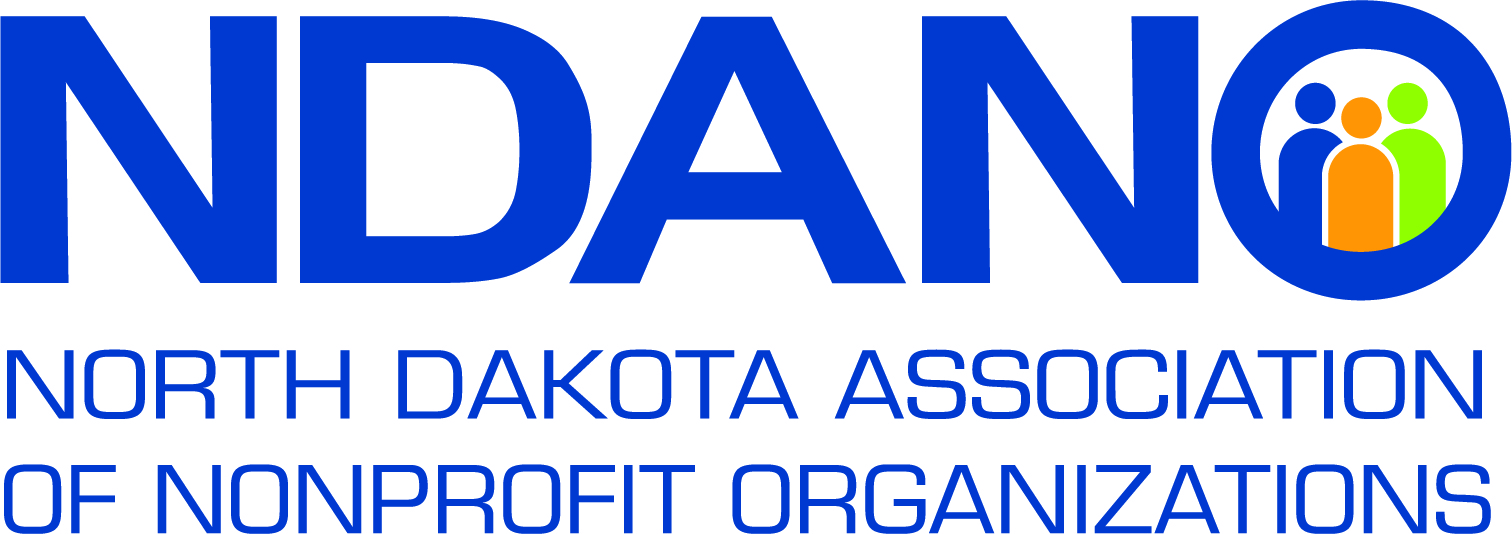 Significant impact in strengthening the North Dakota nonprofit sector in a short amount of time within the field
Emerging Leader Awardprevious winners
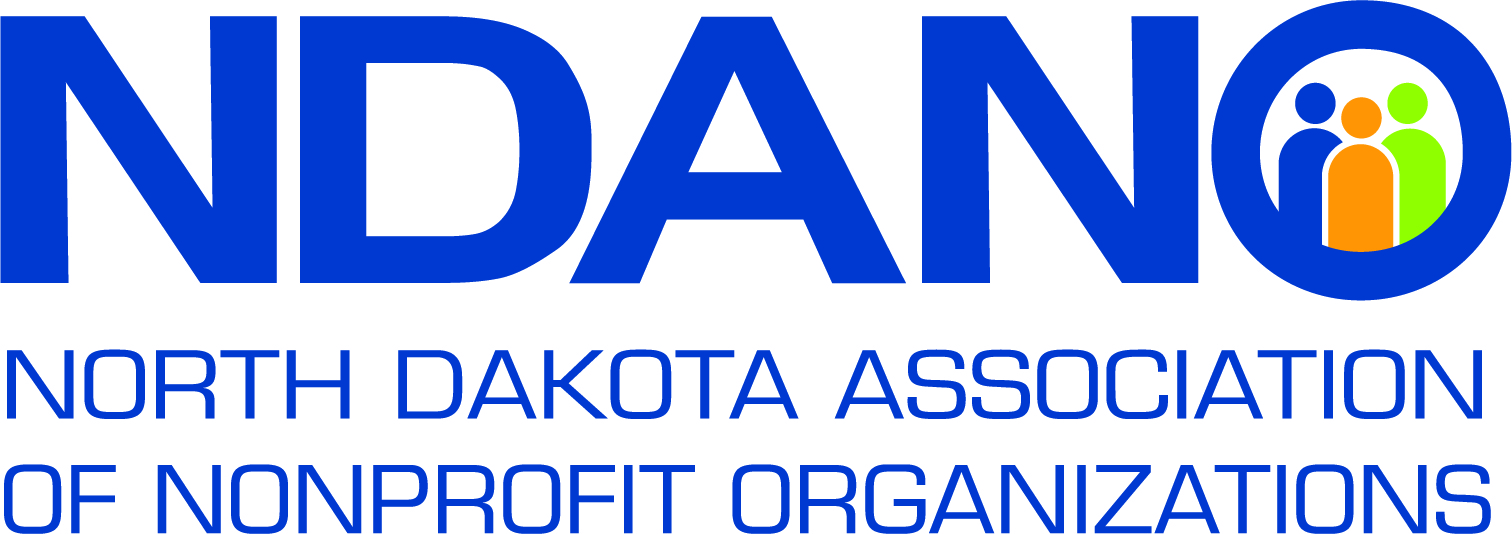 2025Emerging Leader Awardwinner
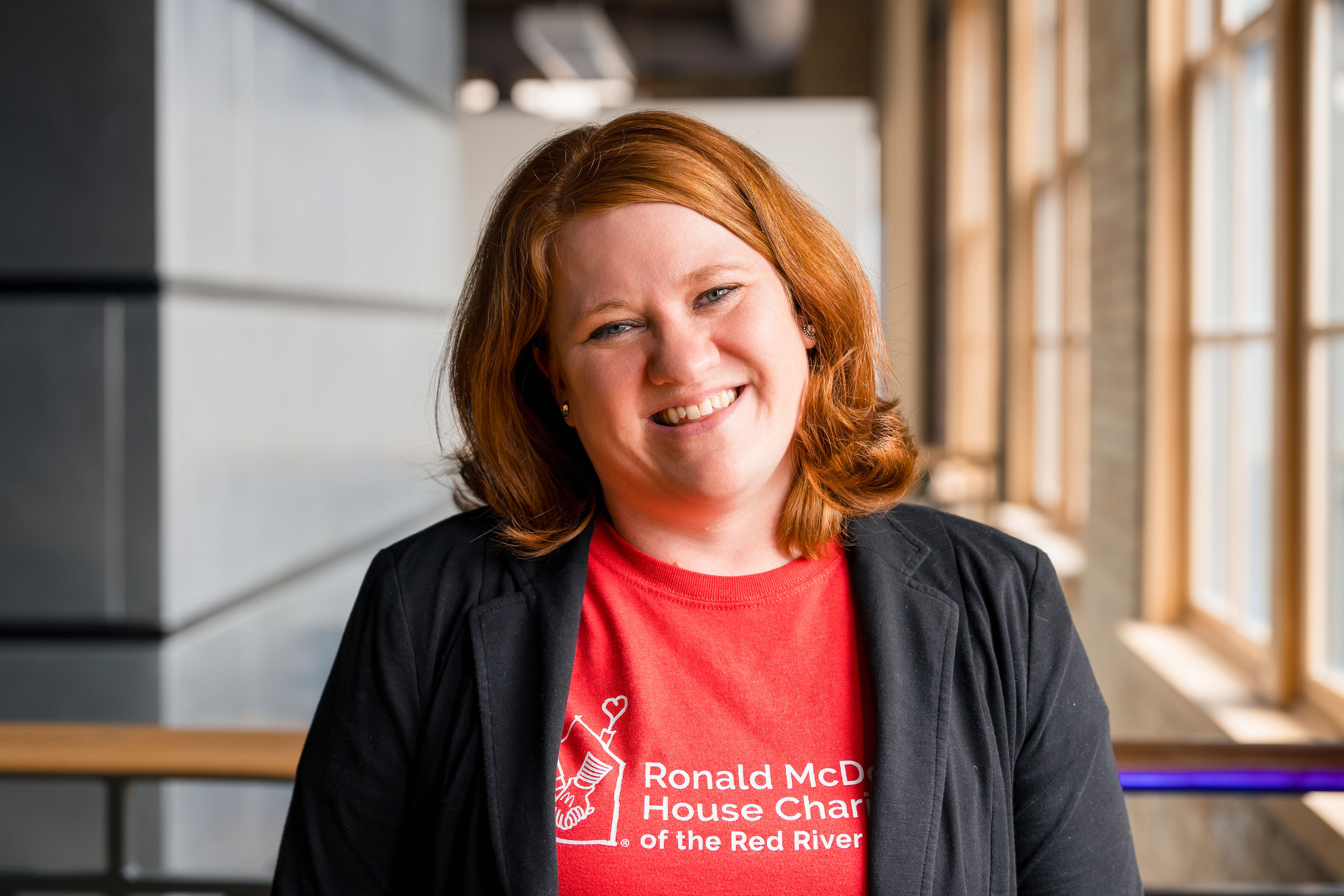 Jakelle Hoffmann
Demonstrated community leadership and built partnerships within the North Dakota nonprofit sector
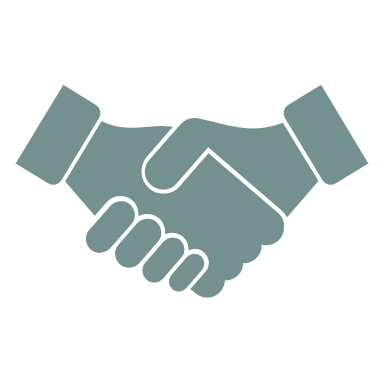 Partnership Building Award
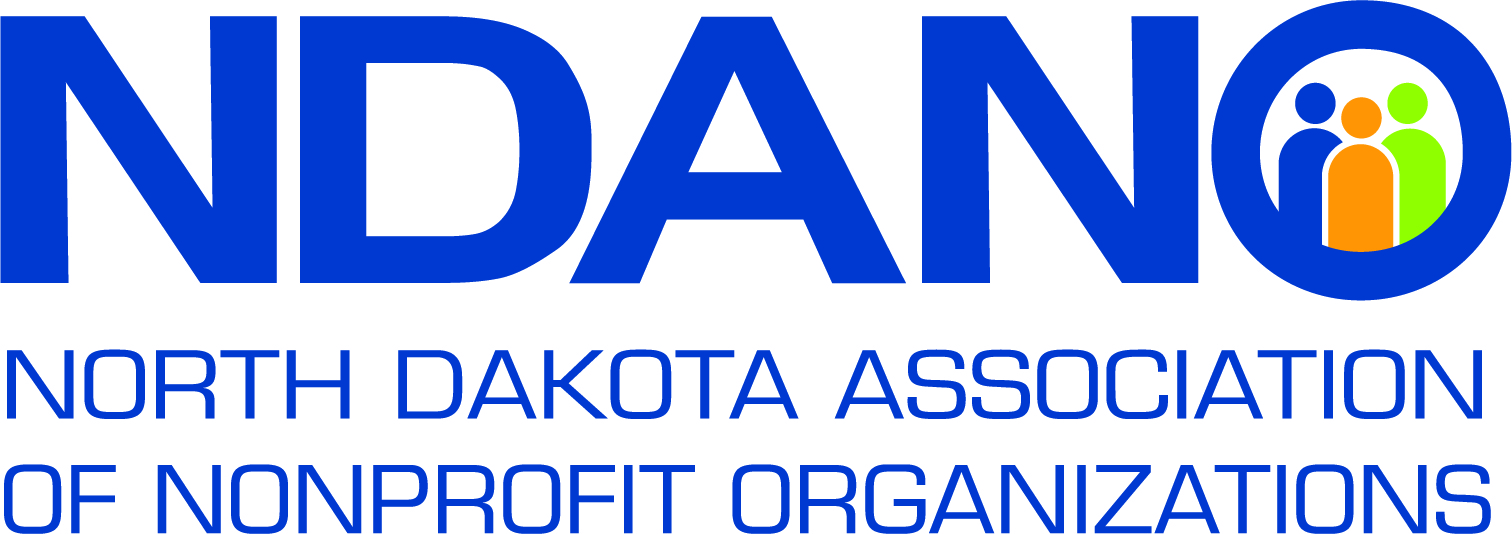 Partnership Building AwardPrevious winners
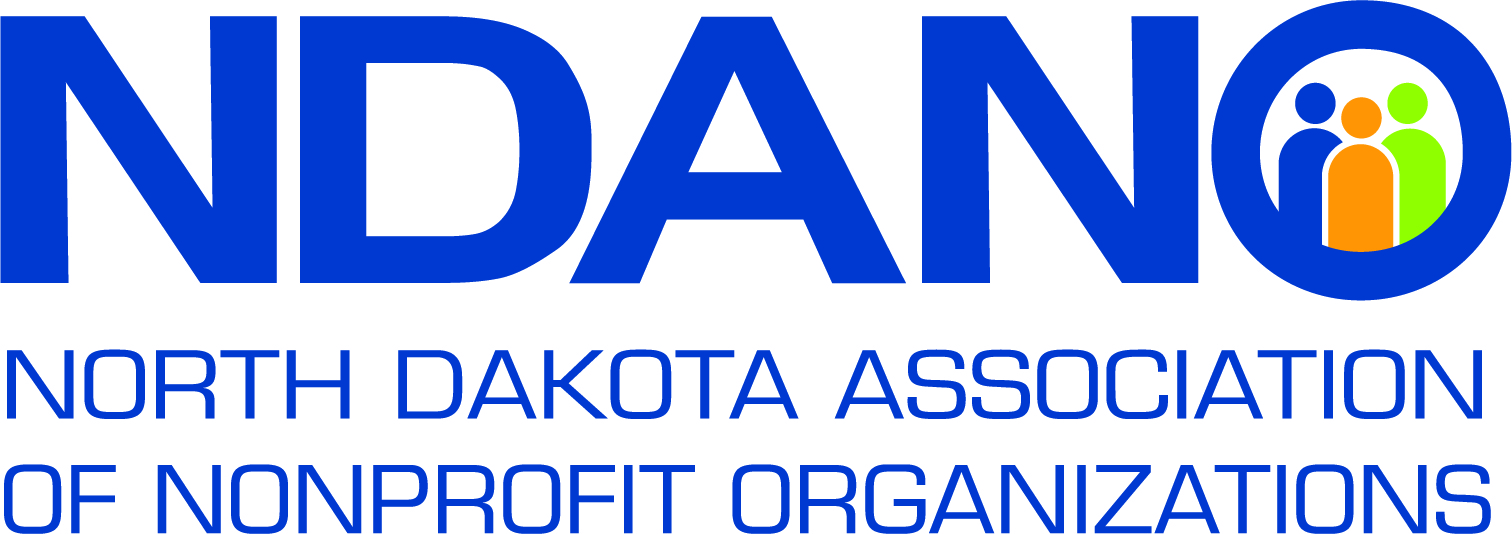 2025Partnership Building Awardwinner
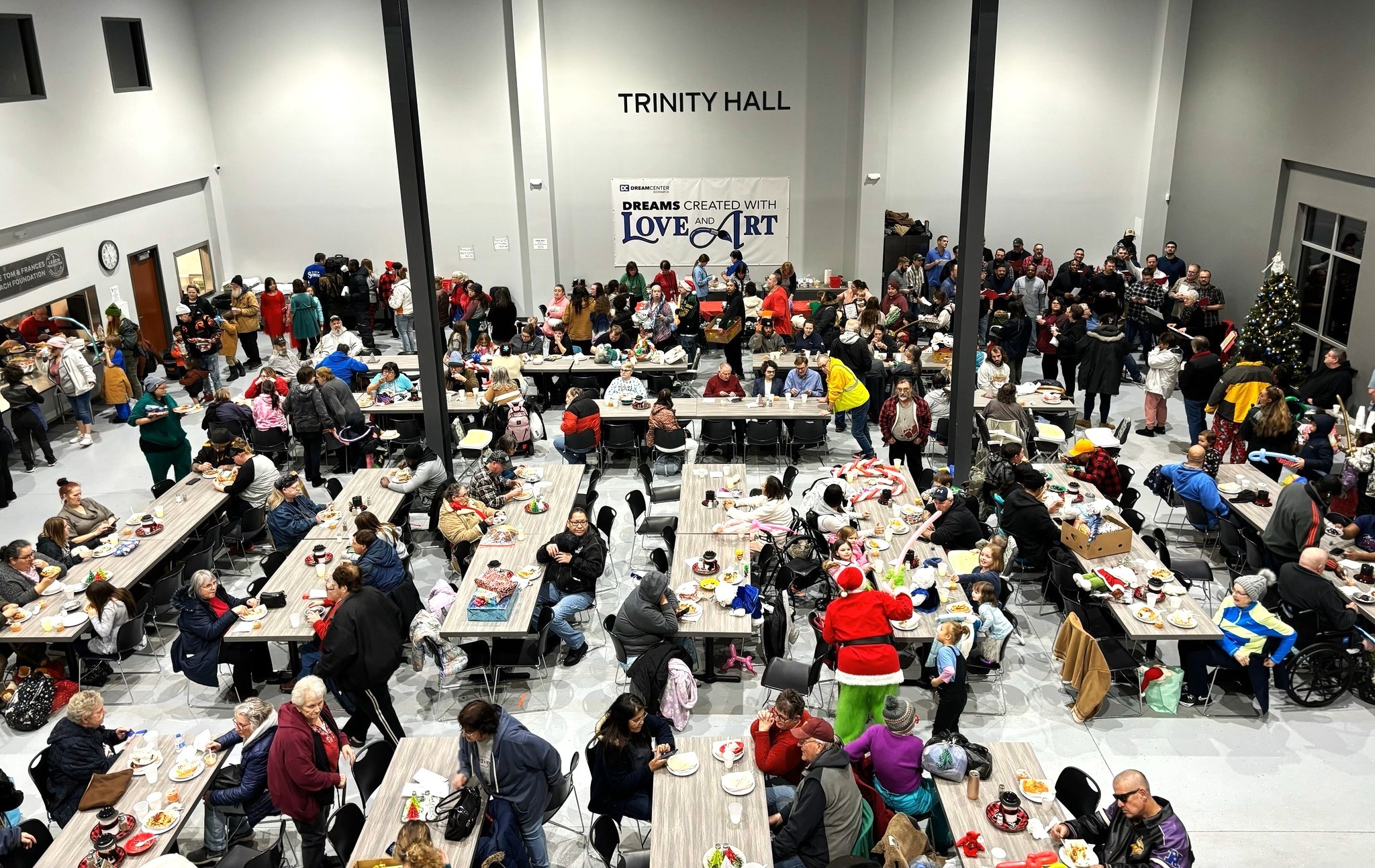 Bismarck Dream Center
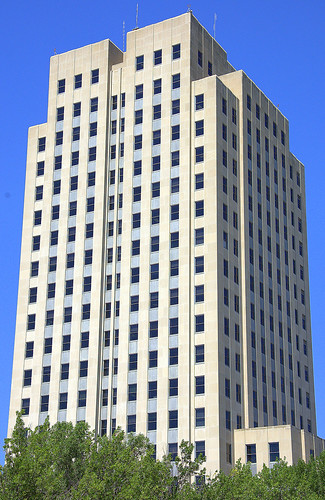 Legislative champion award
Advocacy within the state legislature has made a lasting impact for North Dakota nonprofits and strengthened the state nonprofit sector.
Previous legislative champions
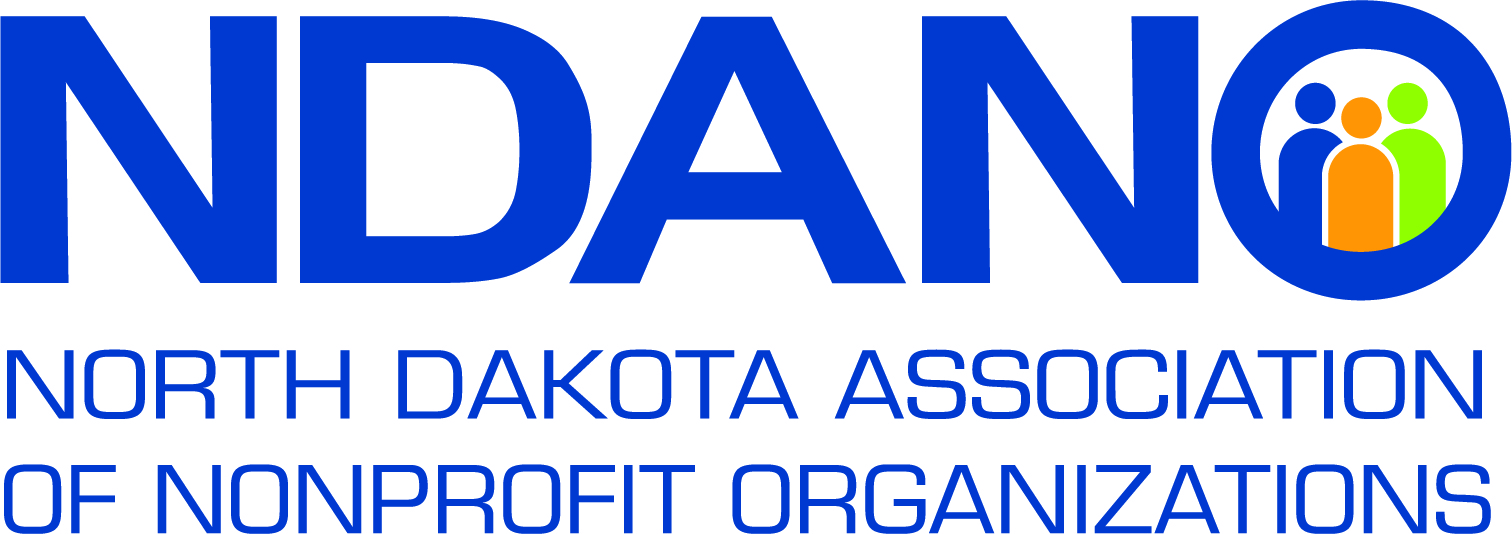 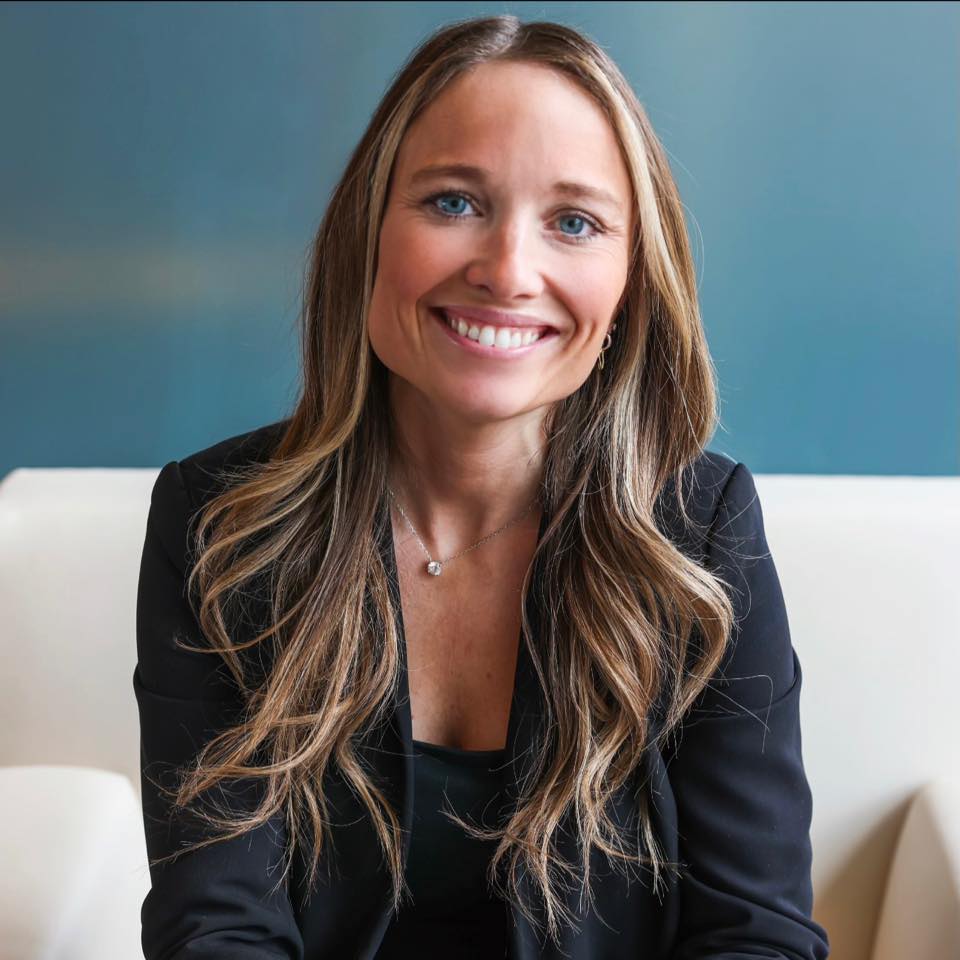 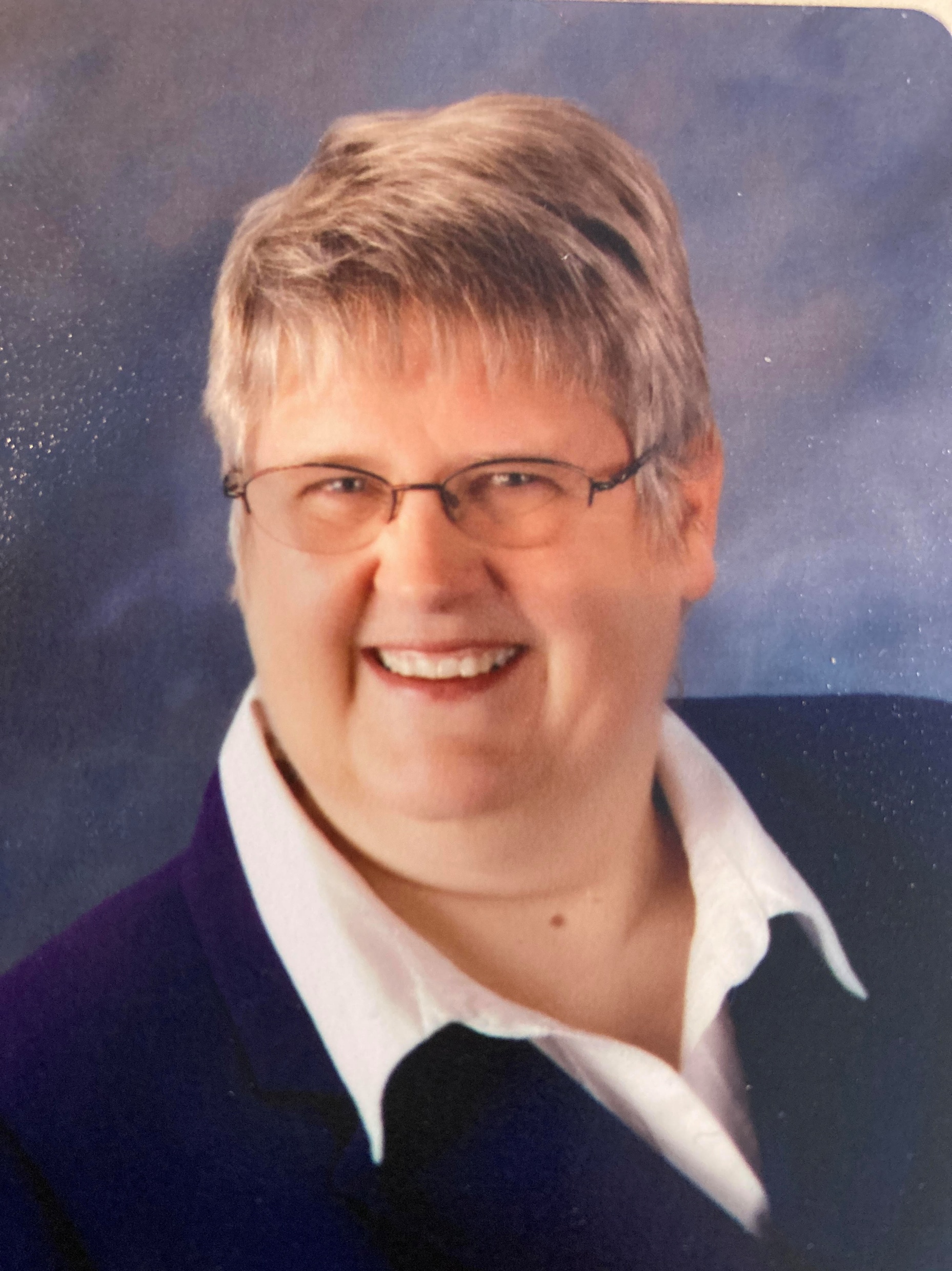 2025Legislative Champions
Representative Emily O’Brien & Senator Kathy Hogan
Walt Odegaard Leadership Award
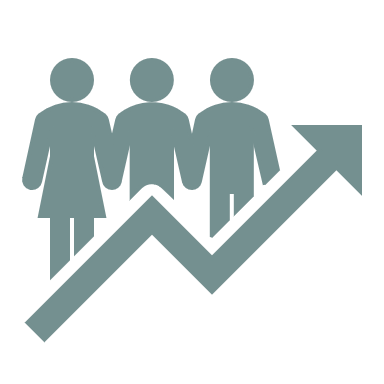 Significant impact in strengthening the North Dakota nonprofit sector through long-term commitment to leadership, volunteerism and/or philanthropy
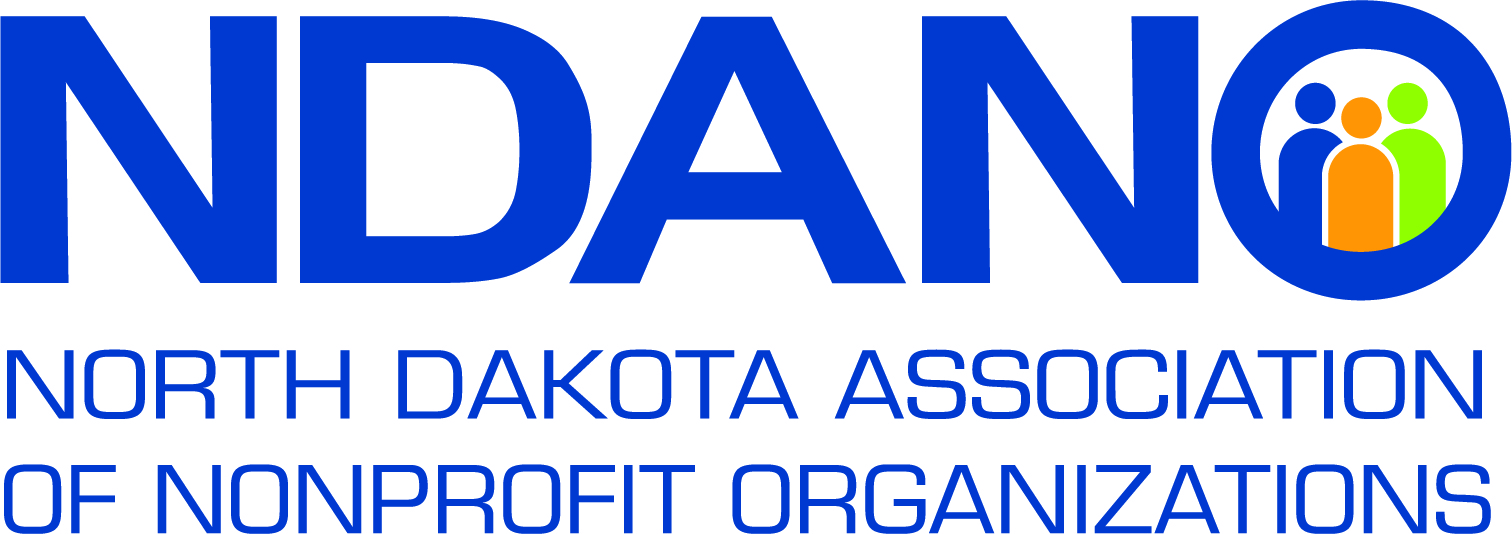 Walt Odegaard Leadership Award Previous Winners
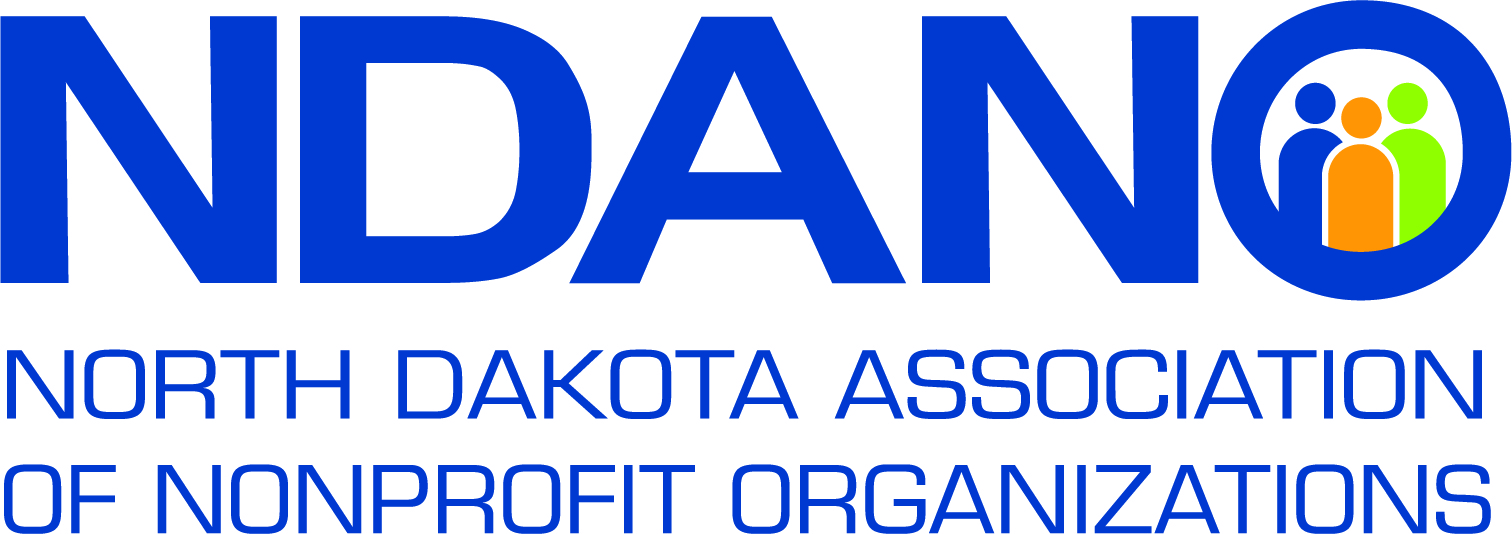 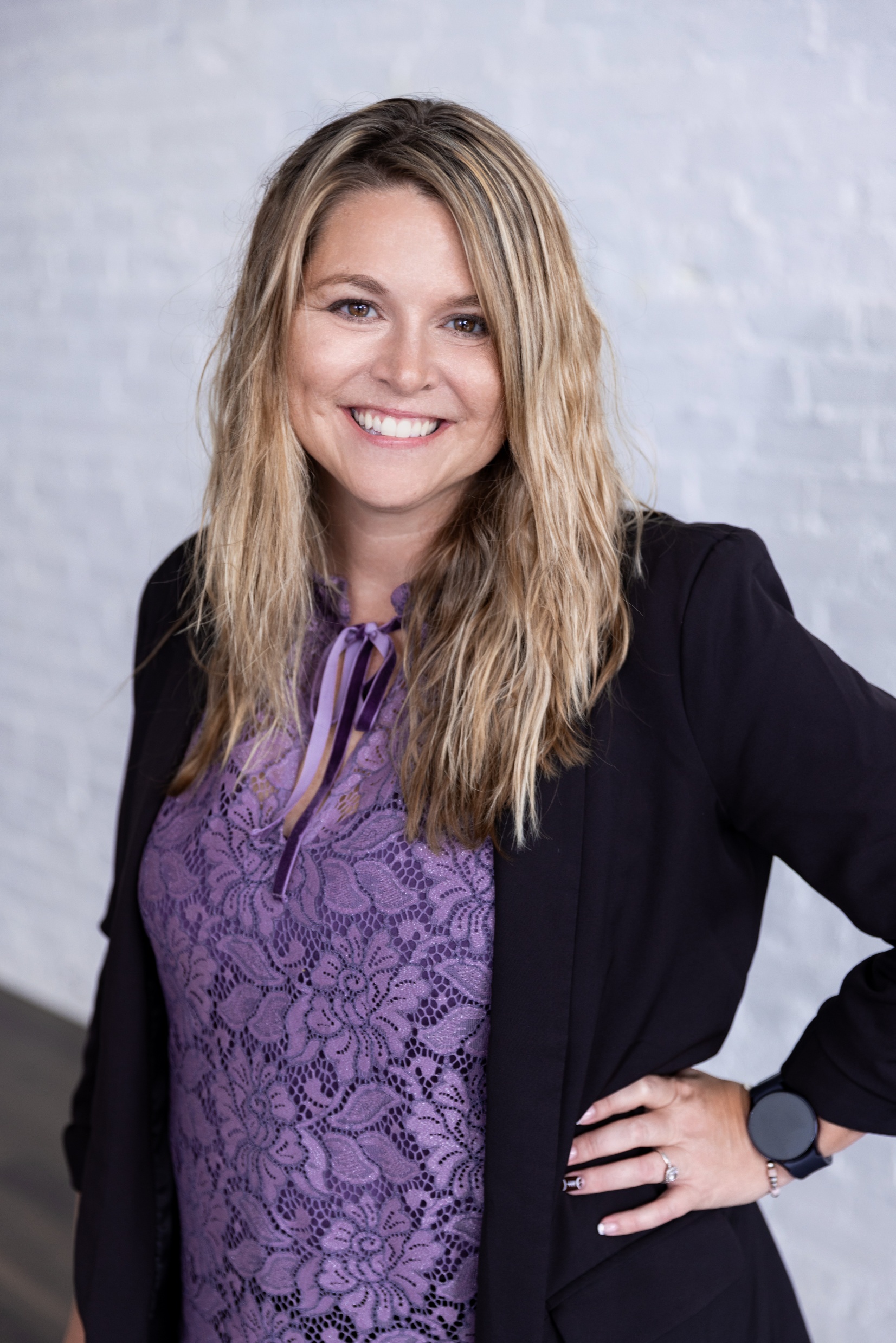 2025Walt Odegaard Leadership Award Winner
Christy Dauer
Congratulations to all winners!